Legenda...
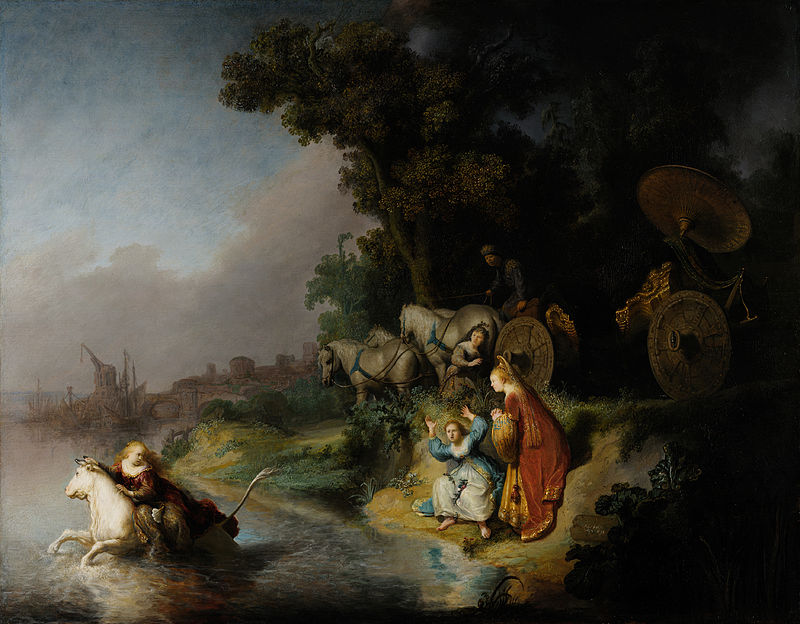 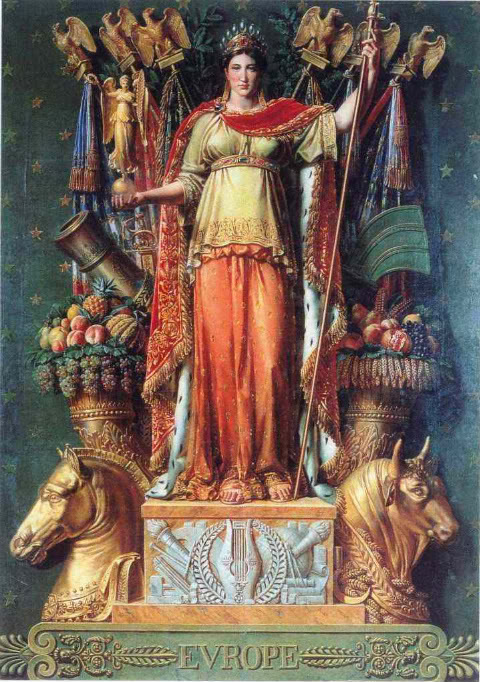 Europska unija
Europska unija
zajednica nekih europskih zemalja
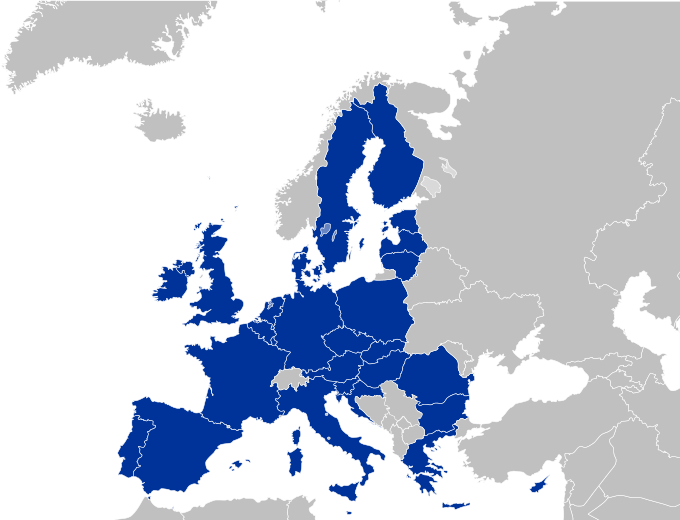 Europska unija
STANOVNICI 
putovanje
školovanje
posao

Svaki stanovnik Europske unije državljanin je svoje države, ali i Europske unije
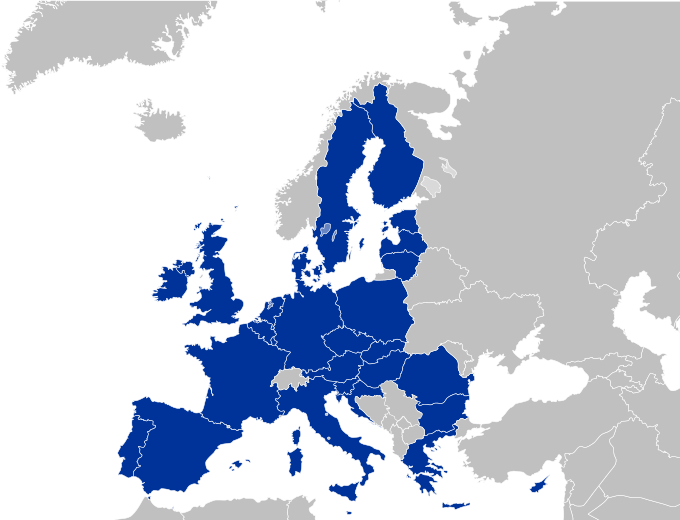 DRŽAVE ČLANICE
zadržavaju svoje državne simbole i svoj jezik
EU nema svoj posebni jezik


svi jezici kojima se govori u zemljama članicama SLUŽBENI su JEZICI Europske unije
EUROPSKA UNIJA - simboli
HIMNA – Oda radosti
ZASTAVA
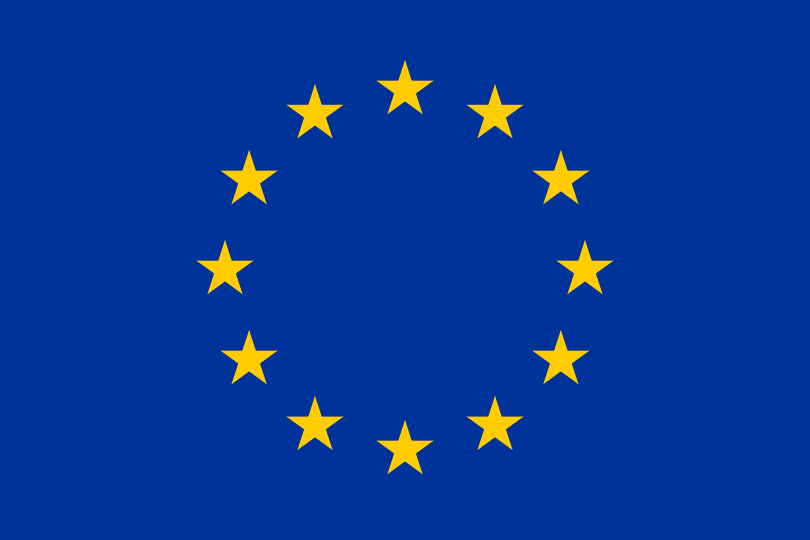 ZASTAVA – simbolizira ujedinjenost europskih naroda i zemalja u jednu zajednicu
Euro – jedinstveni europski novac
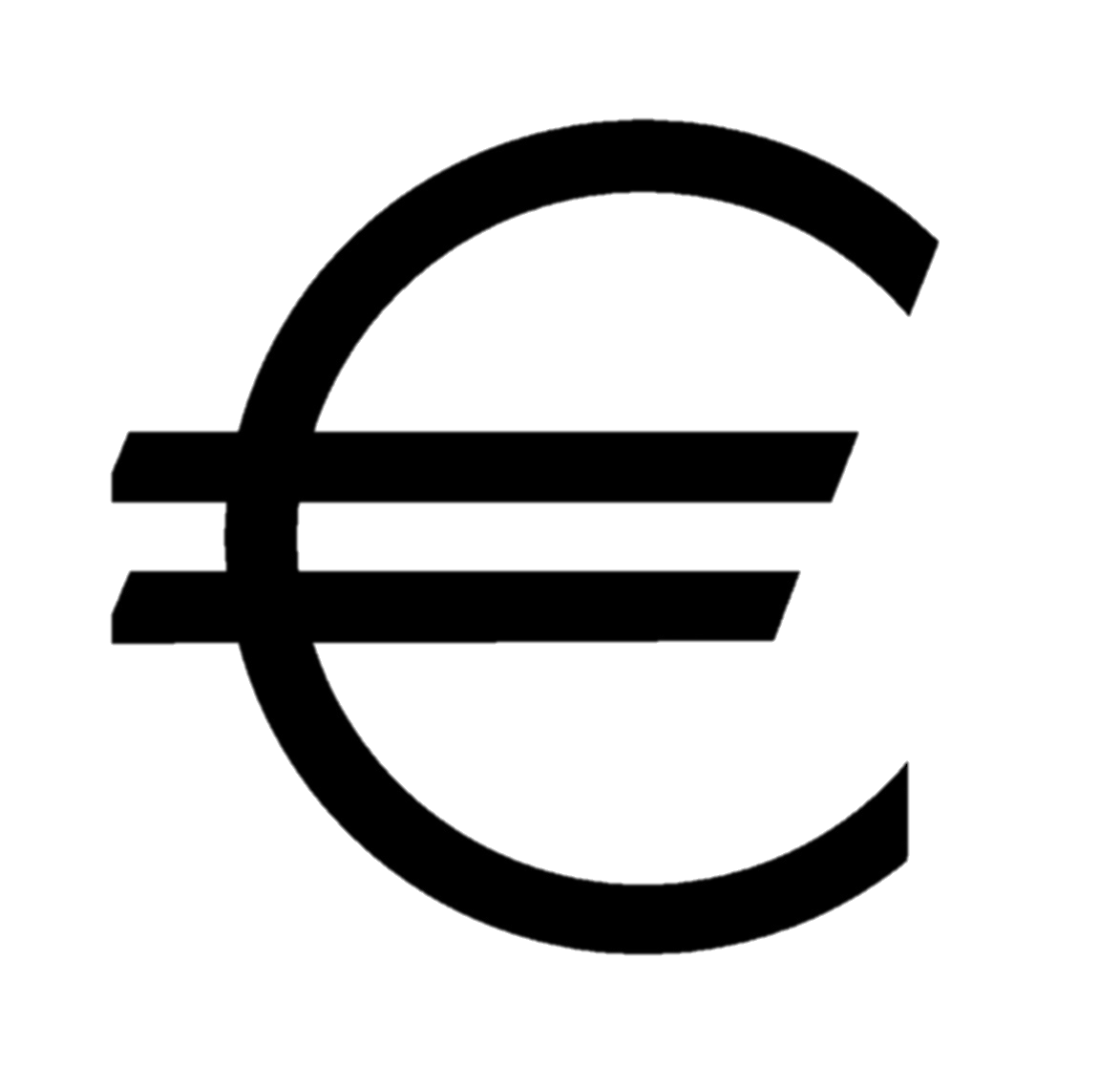 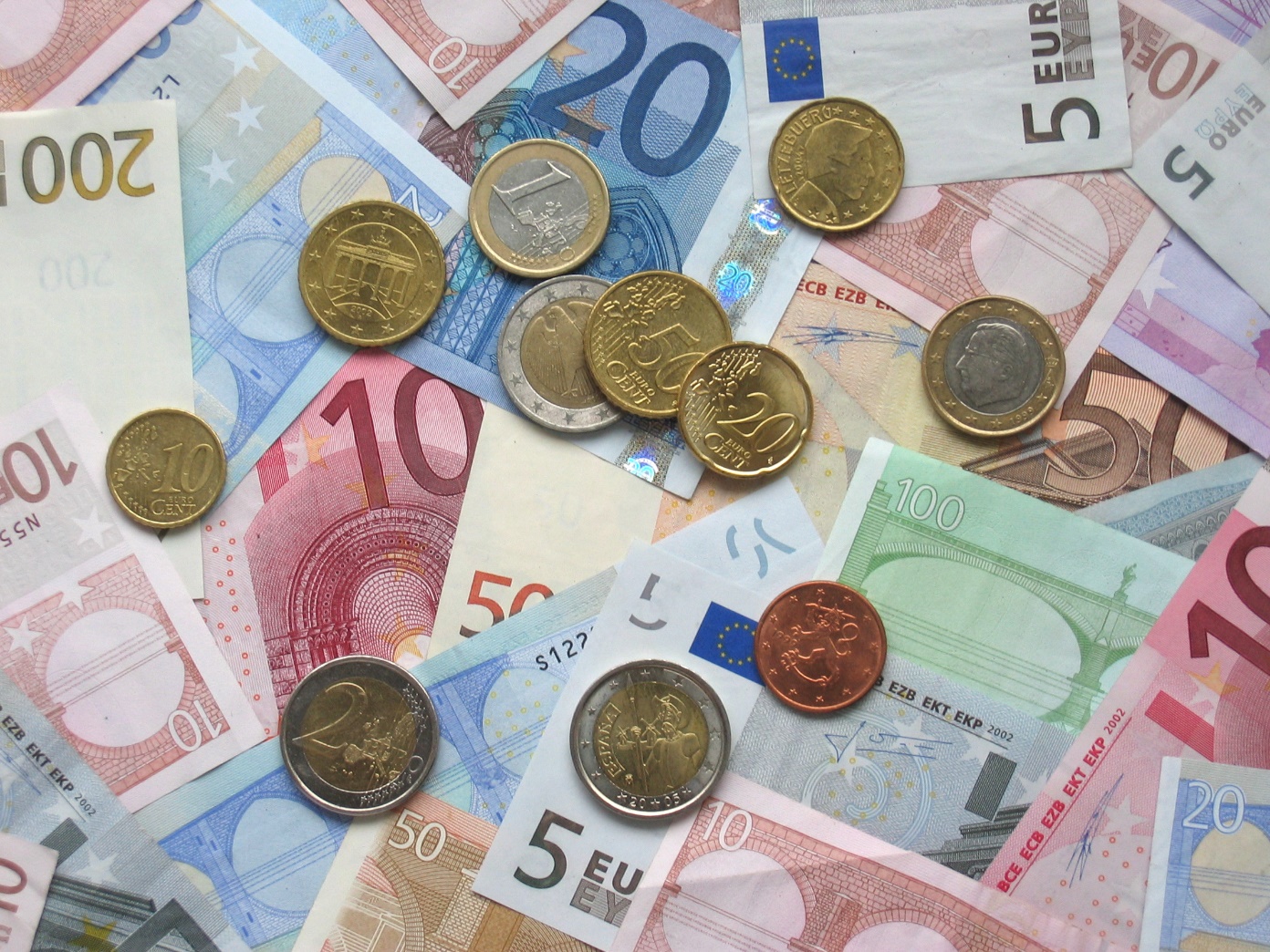 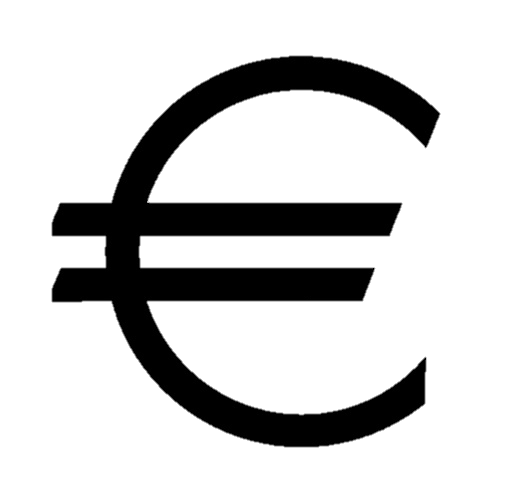 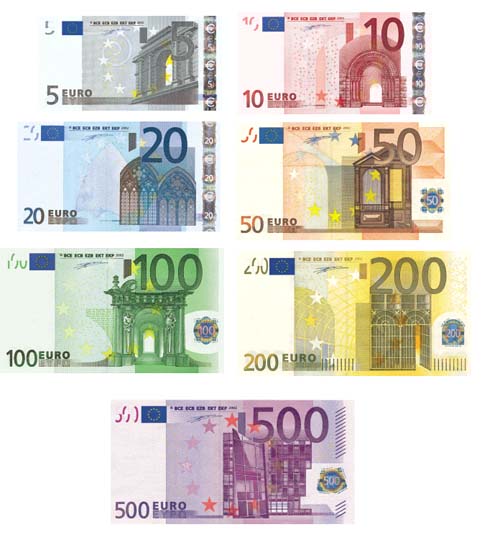 Članstvo u EU stalno se širi.
EU – nastala kao rezultat procesa suradnje i integracije
1951. godine – Europska zajednica za ugljen i čelik 

DRŽAVE OSNIVAČICE:

FRANCUSKA
BELGIJA
LUKSEMBURG
NJEMAČKA
ITALIJA
NIZOZEMSKA
6 država osnivačica
Rimski ugovor
Europska ekonomska zajednica
Europska zajednica za atomsku energiju
Nove članice Europske zajednice
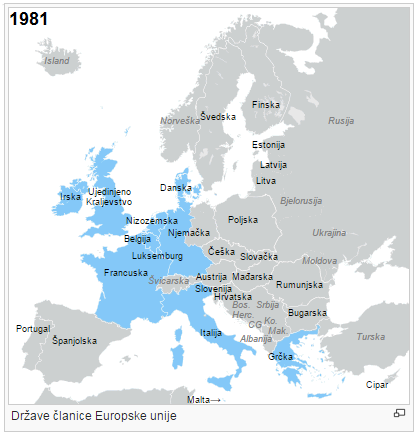 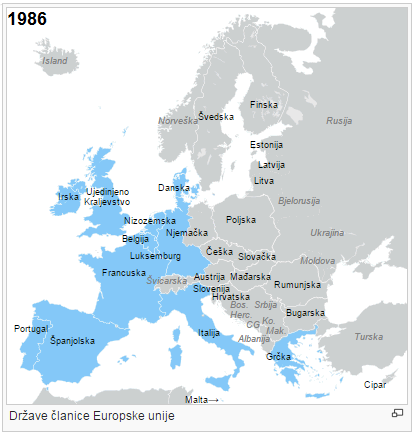 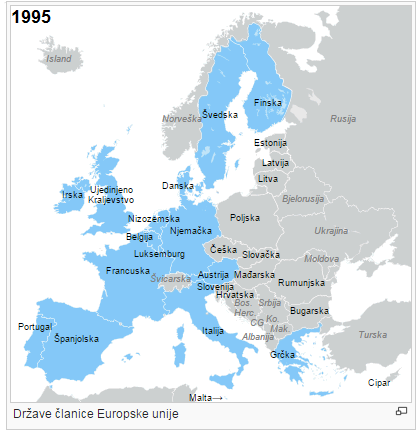 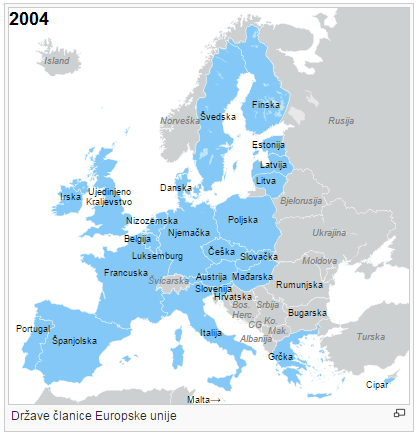 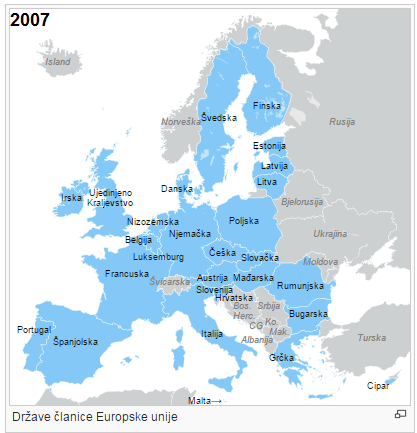 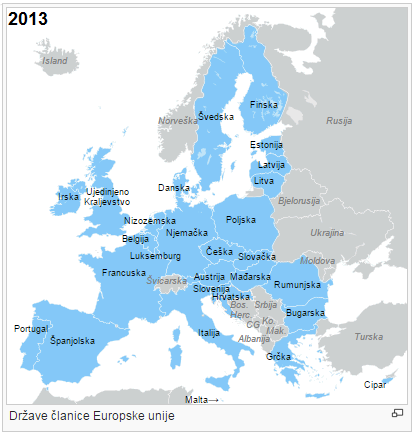 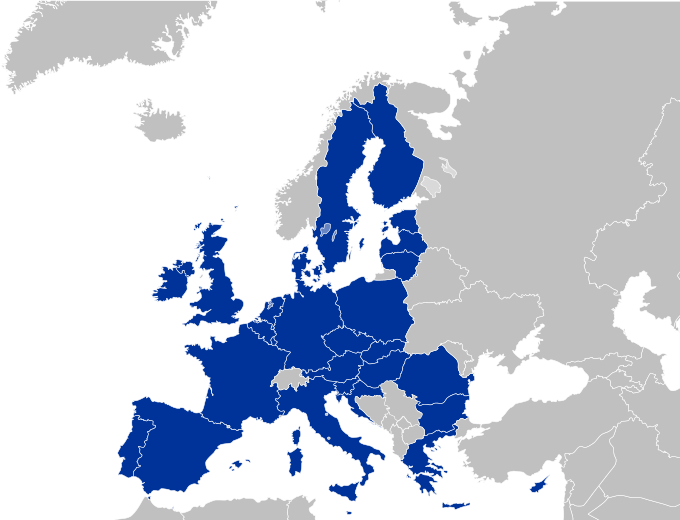 Europska unija danas broji 28 članica.
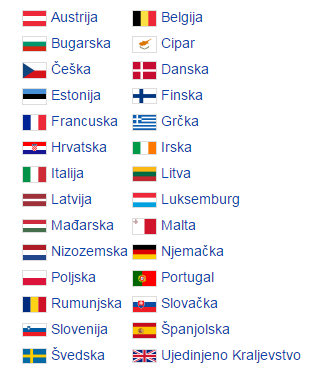 Bruxelles – glavni grad Belgije i glavni grad Europske unije
Geslo EU-a: 
„Ujedinjeni u različitosti”
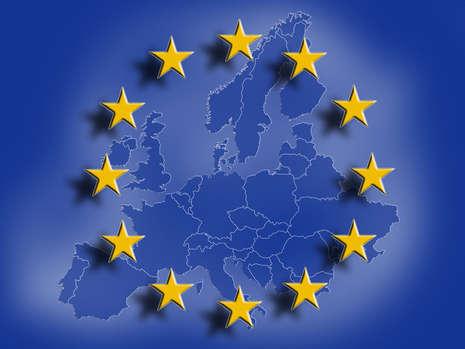 Dan Europe: 
9. svibnja
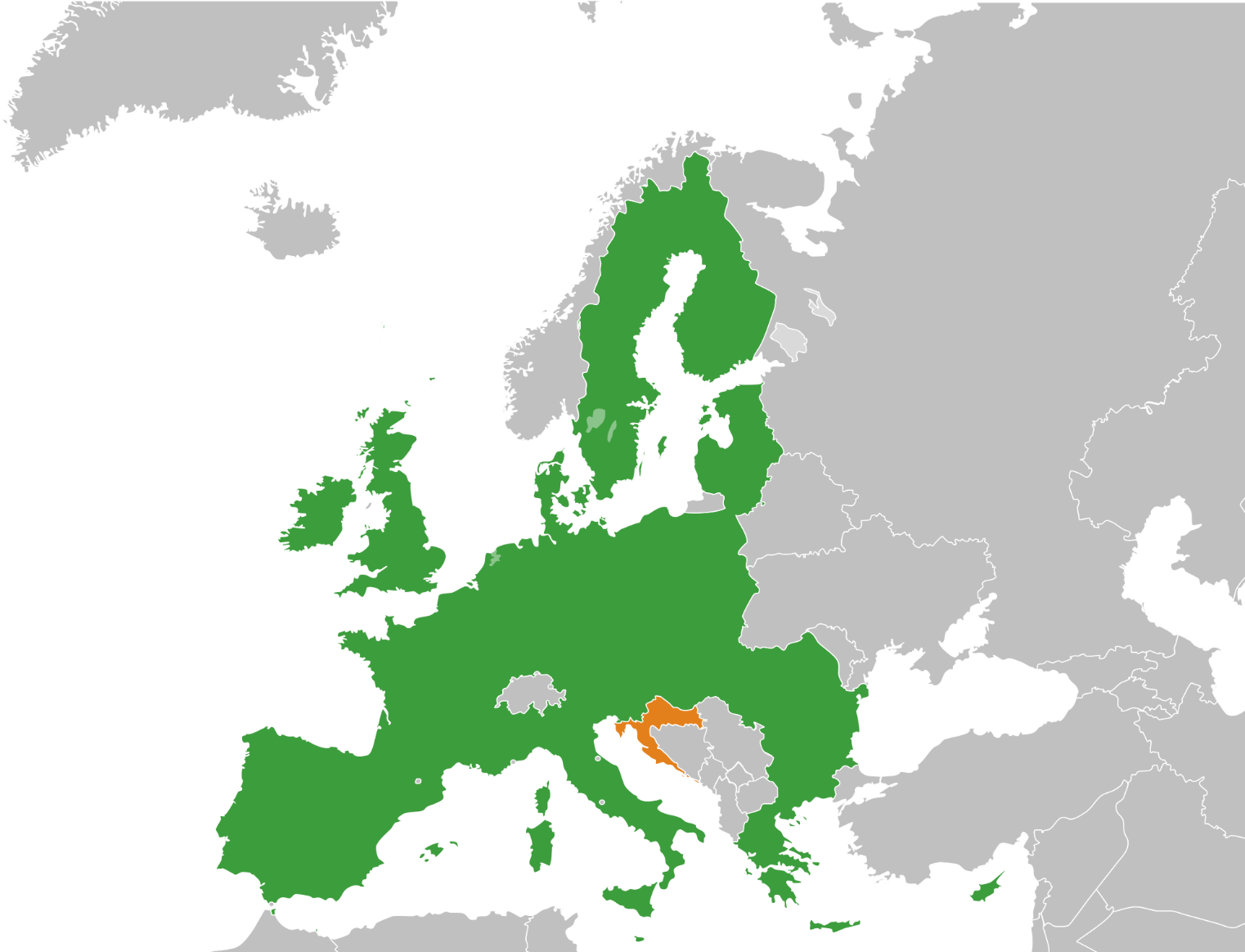 Republika Hrvatska – 
članica EU-a od 1. srpnja 2013.
Himna – Oda radosti
Euro – jedinstveni europski novac
Simboli
Zastava
Europska unija 
EU
Bruxelles – glavni grad EU-a
28 država članica
zajednica nekih europskih zemalja
Jezici zemalja članica su službeni jezici EU-a
Hrvatska – 1. srpnja 2013.